Avoiding ILL fees across the EU border

Matt Voigts, PhD
Copyright & OA Policy Officer
FIL OnlineFebruary 8, 2023
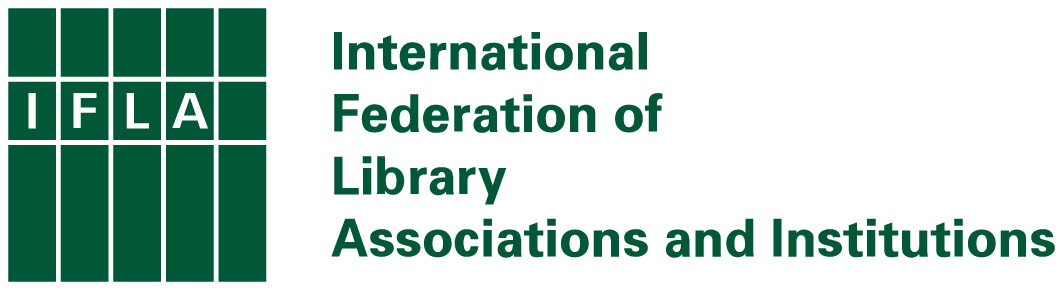 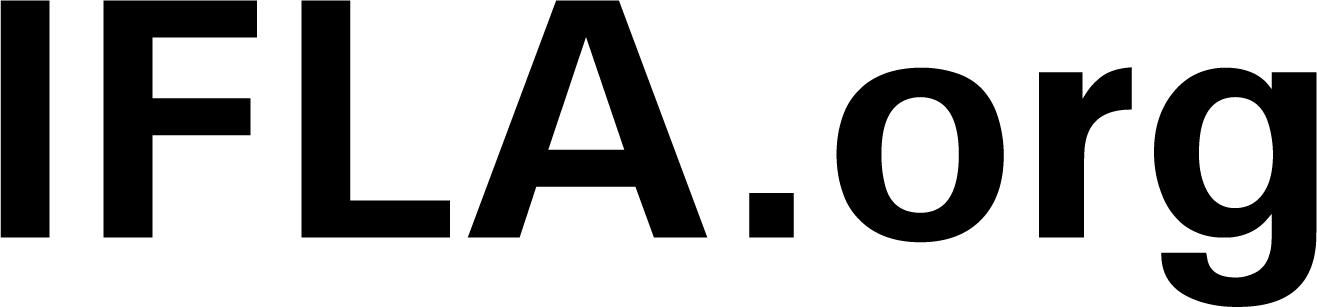 FIL 2023
What I do
Anthropology 
Copyright & Legal Matters (CLM)
International advocacy (WIPO SCCR)


*I am not a lawyer and this presentation is not legal advice
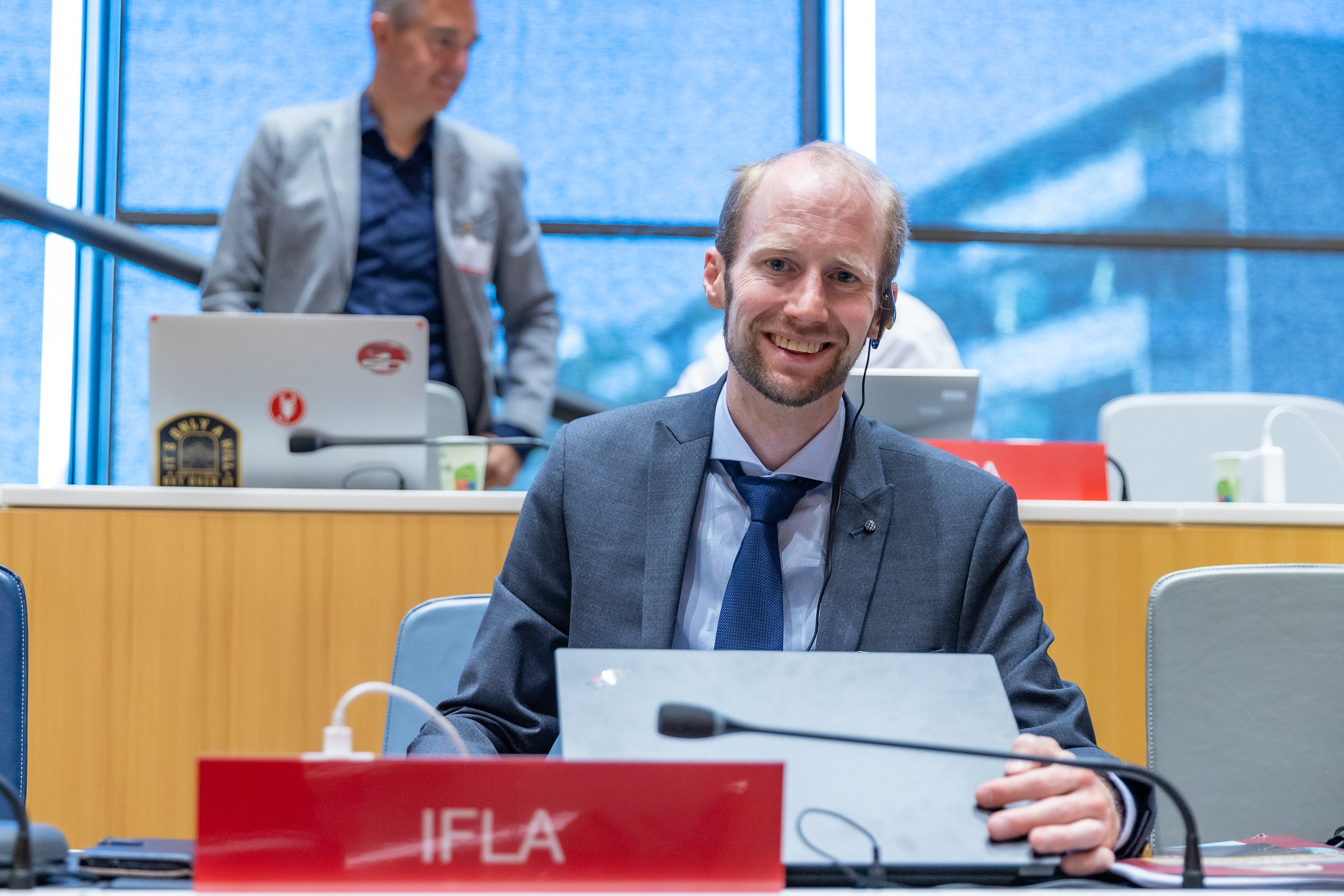 Photo copyright: WIPO. Photo: Emmanuel Berrod. This work is licensed under a Creative Commons Attribution-NonCommercial-NoDerivatives 4.0 International License.
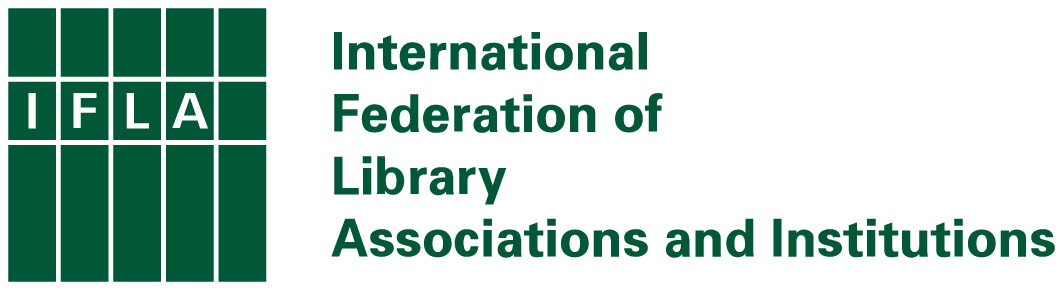 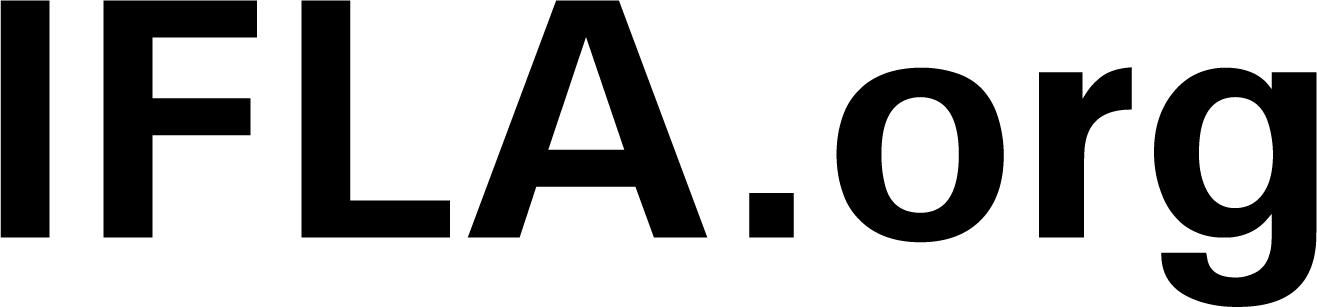 [Speaker Notes: [Note: this could be deleted or skipped over quickly]]
FIL 2023
What EU fees aren’t you liable for Inter Library Loan?

	Customs, duty, import or related fees.


What might you be liable for?

	Delivery or processing fees.
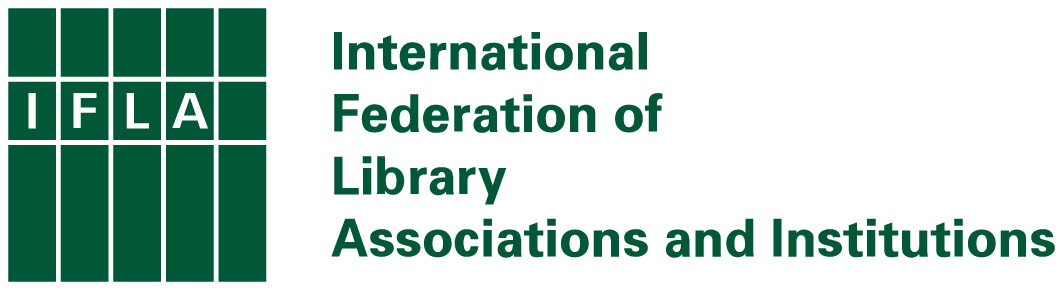 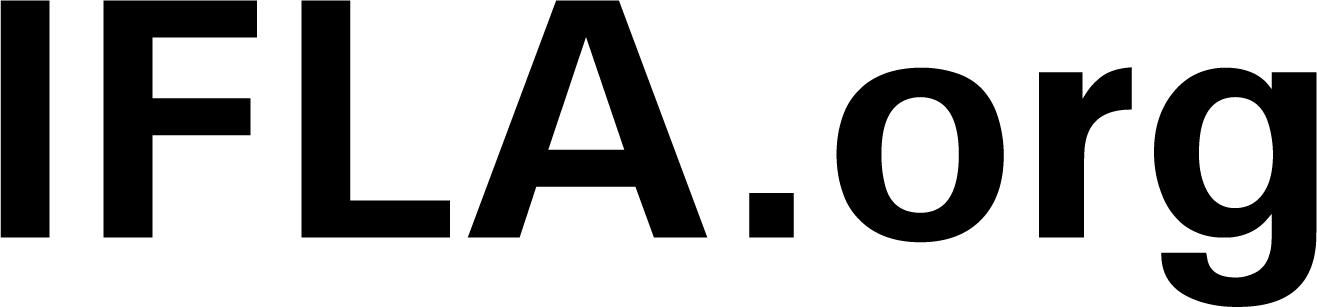 [Speaker Notes: We became aware of complaints from libraries in the UK and Switzerland citing changes in regulation in 2021 that materials were being held, and payment was being requested.]
FIL 2023
Why aren’t ILL materials liable for EU customs fees?

1. Media, cultural materials, and scientific instruments

	Media				Chapter 49 – EU Tariff

Books and recorded media, such as discs or tapes are free of customs duties

	Cultural materials and scientific instruments
	
	Chapter XI (‘Educational, scientific and cultural materials; scientific 	instruments and apparatus’) of  Council Regulation (EC) No  1186/2009 of 16  	November 2009 (EUR-Lex - 32009R1186), Article 42: 

	“The educational, scientific and cultural materials listed in Annex I shall be 	admitted free of import duties whoever the consignee and whatever the 	intended use of such materials may be.”
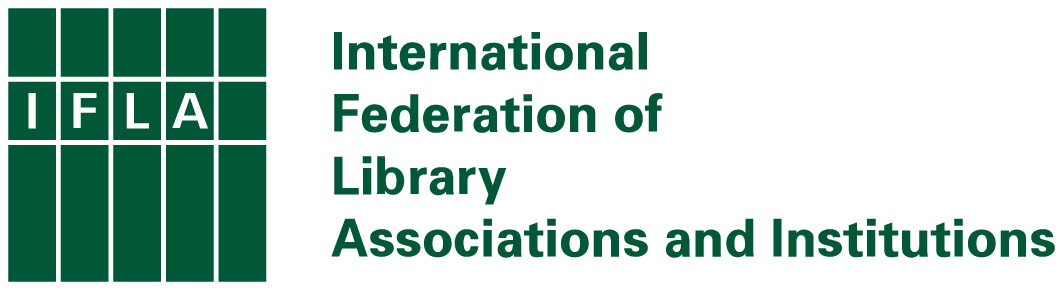 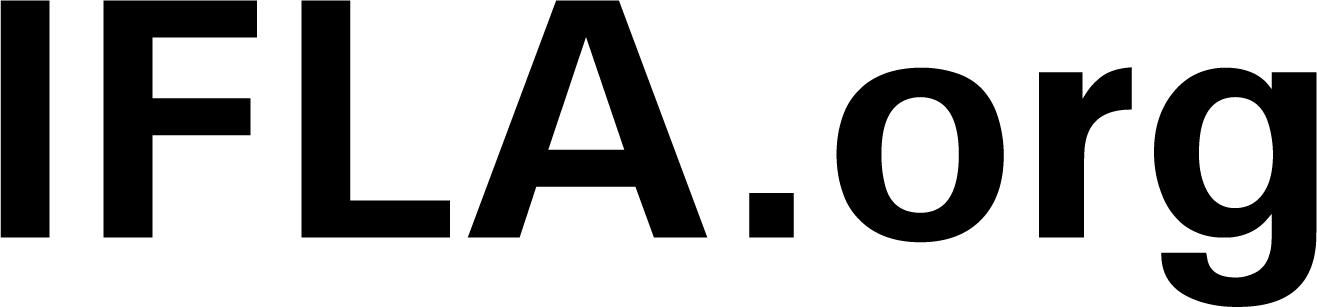 [Speaker Notes: https://booksellers.se/wp-content/uploads/2021/03/Brexit-FAQ-EIBF-FEP-2021-V6_210226.pdf]
FIL 2023
2. Article 227: Pedagogic material and scientific equipment
	
(Article 250(2)(d) of the Code) /

	Articles 219 to 235 	of Regulation (EU) 2015/2446 (Union Customs Code 	Delegated Act or UCC-DA)
	
“Total relief from import duty shall be granted for pedagogic material and scientific equipment [if]

(a) they are owned by a person established outside the customs territory of the Union;

(b) they are imported by not-for-profit public or private scientific, teaching or vocational training establishments, and are exclusively used in teaching, vocational training or scientific research under the responsibility of the importing establishment;

(c) they are imported in reasonable numbers, having regard to the purpose of the import;

(d) they are not used for purely commercial purposes.


“Pedagogical” is not defined – ask your own country!
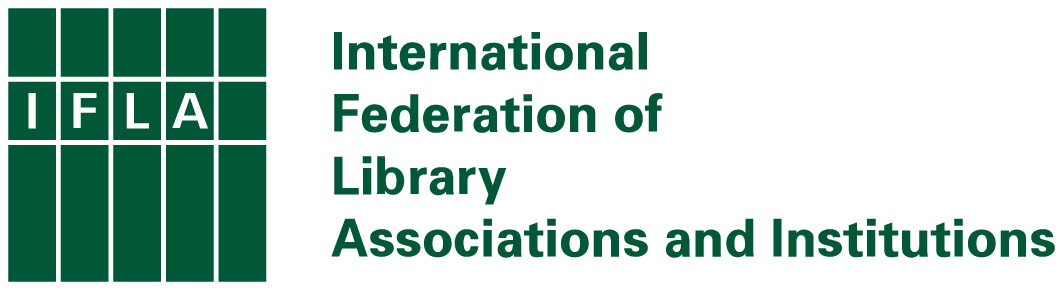 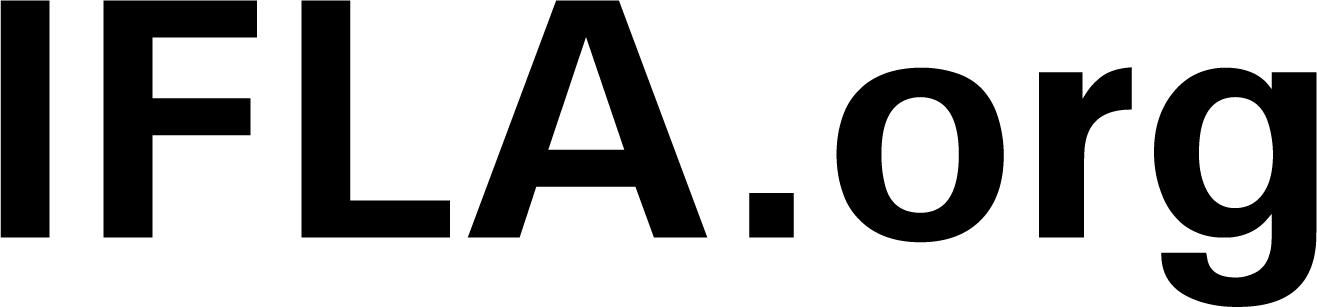 FIL 2023
Why aren’t ILL materials liable for EU customs fees?


3. Temporary Admission

	Article 236 UCC-DA

“Total relief from import duty may be granted for goods… imported occasionally for a period not exceeding three months… [or] imported in particular situations having no economic effect in the Union.”
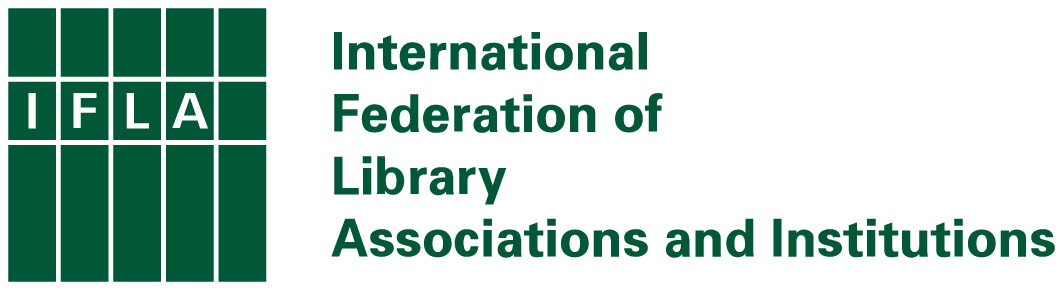 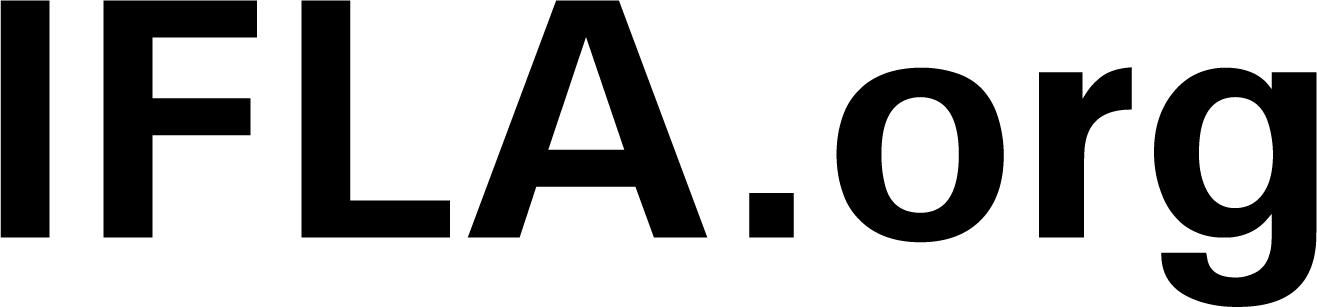 [Speaker Notes: https://eur-lex.europa.eu/legal-content/EN/TXT/HTML/?uri=CELEX:32015R2446&from=EN]
FIL 2023
Returning goods to EU
When materials are brought back to the EU, they can be declared for release for free circulation as returned goods if they fulfil the conditions established in Article 203 UCC, namely:  
The books must return to the EU within 3 years,
The declarant must apply for the relief,
The books must return in the same state in which they were exported, and
The declaration must attach the documents showing that these conditions are fulfilled.
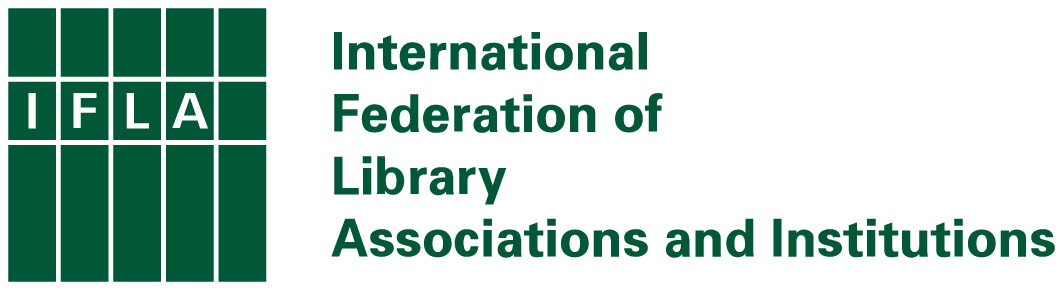 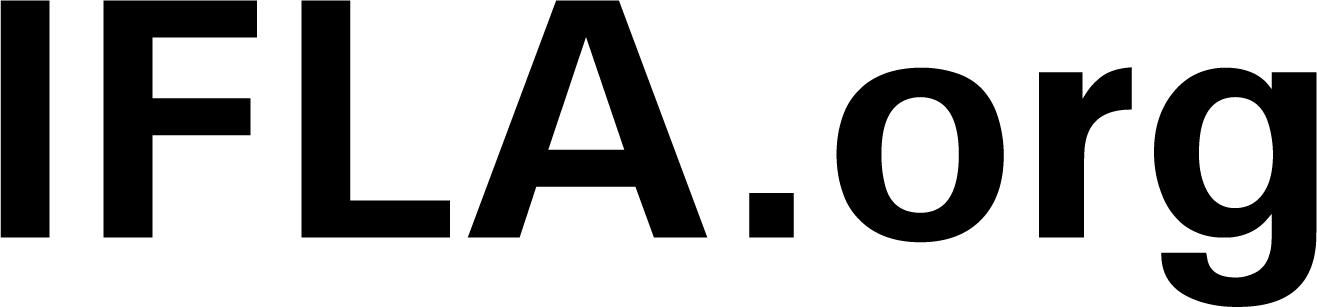 [Speaker Notes: Source: emails with the EU Direct Contact Centre]
FIL 2023
“Customs practices differ across Member States in three main ways: (1) customs declarations are submitted and processed in differing national IT systems; (2) implementation of customs legislation is not harmonised particularly as regards prohibitions, restrictions, and risk interpretations; (3) sanctions and infringements regimes vary significantly, with some Member States applying both administrative and criminal sanctions and others applying only the latter.”

From the executive summary of Hausemer, P.; Bosch, I.; Patroclou, N.; 2022, A Comparative Analysis of Member States' Customs Authorisation Procedures for the Entry of Products into the European Union, Publication for the committee on Internal Market and Consumer Protection, Policy Department for Economic, Scientific and Quality of Life Policies, European Parliament, Luxembourg. Available at: https://www.europarl.europa.eu/RegData/etudes/STUD/2022/734002/IPOL_STU(2022)734002_EN.pdf.
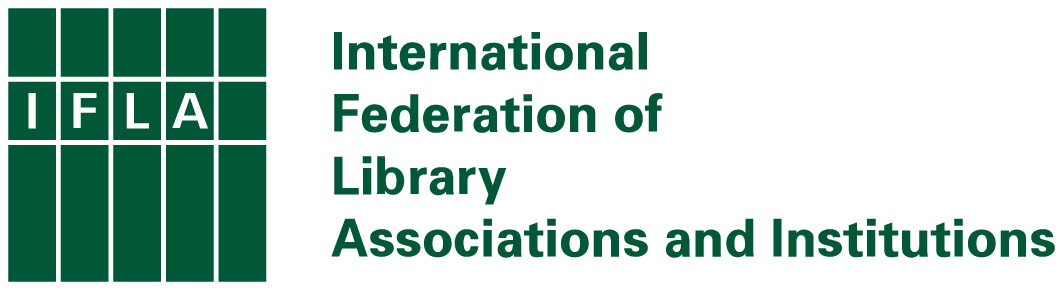 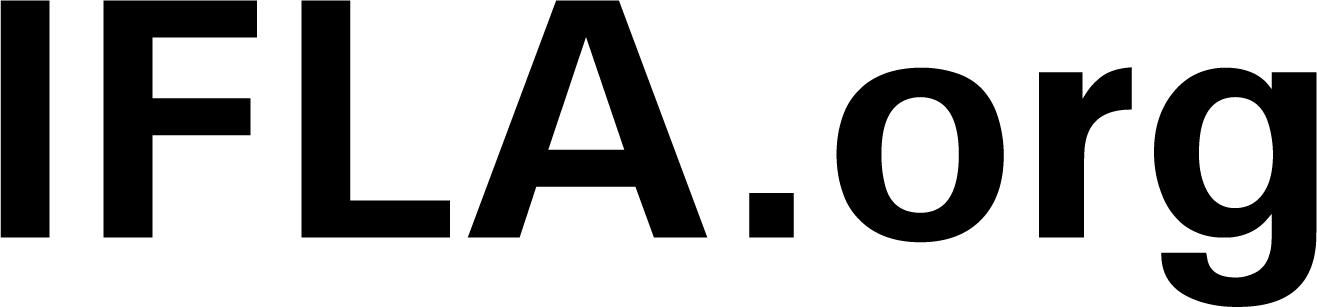 FIL 2023
Clearly indicate (as applicable) that the item is 

Media
Pedagogical (and you are a library)
Temporary
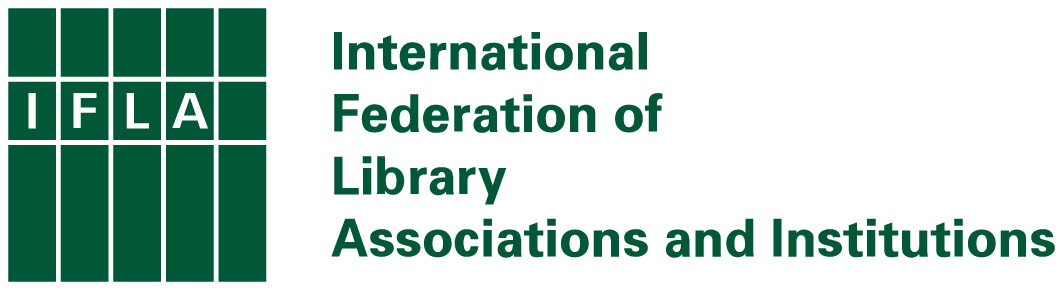 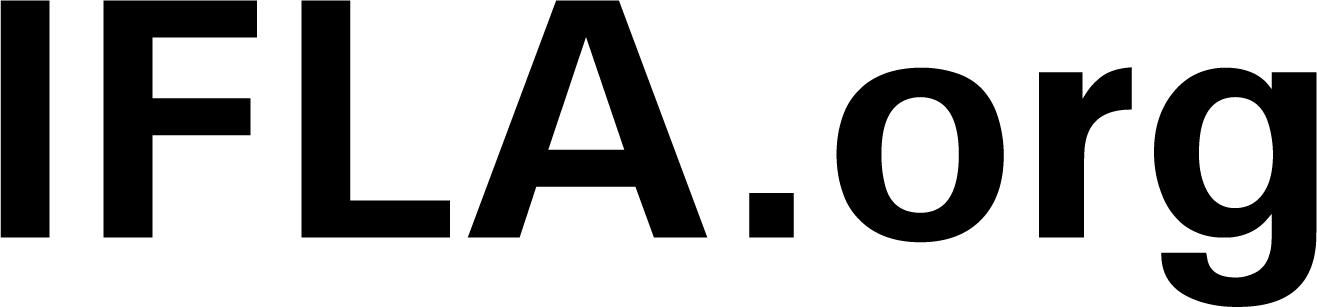 Thank you!

Matt Voigts
IFLA Copyright & OA Policy Officer


matt.voigts@ifla.org
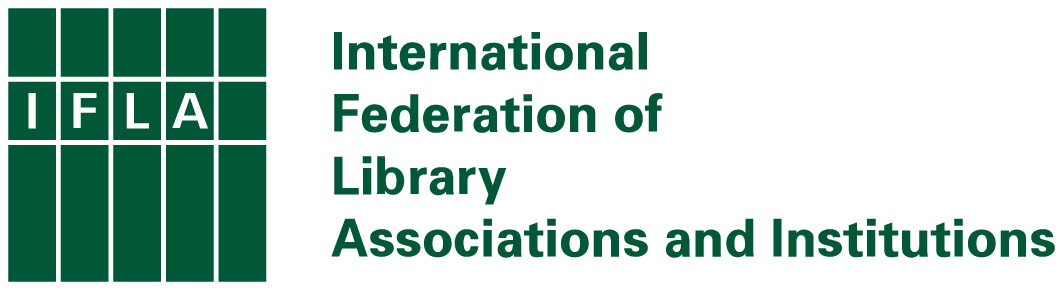 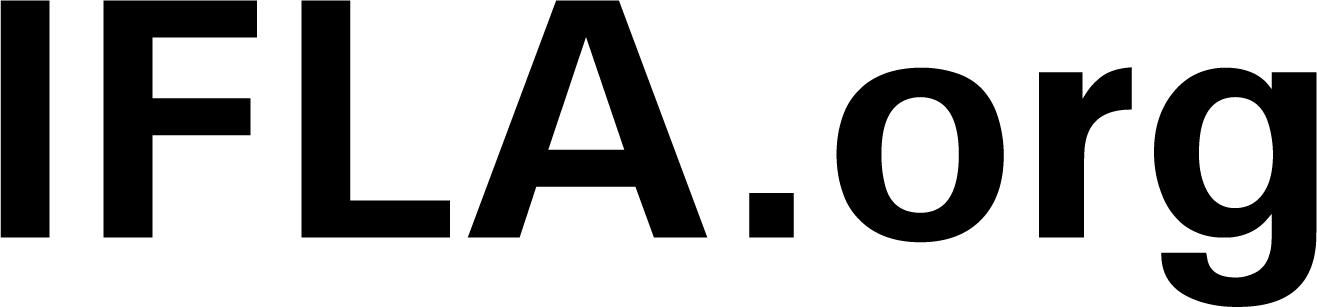 [Speaker Notes: If you’ve experienced challenges with these fees, please contact me! It could help us figure out where the problem areas are and how to improve advice!]